On-Demand SaaS
Guy D. Falsetti
Sr. Systems Architect
University of Iowa
5/17/2012
EDUCAUSE Enterprise IT Leadership Conference
1
University of Iowa
Founded in 1847
Over 30,000 students
Over 12,000 FTE Faculty and Staff
Large healthcare enterprise
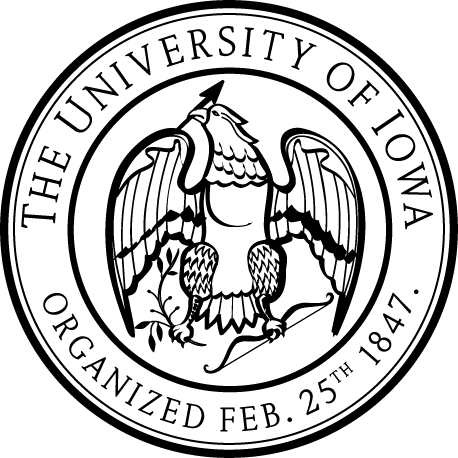 5/17/2012
EDUCAUSE Enterprise IT Leadership Conference
2
MS Blaster Worm
Hit the Iowa campus August 2004
Generally unprepared for the event
One long-term goal: “Secure Computing” initiative
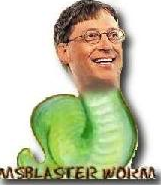 5/17/2012
EDUCAUSE Enterprise IT Leadership Conference
3
[Speaker Notes: Don’t know if I like the graphic]
FlashBack Trojan Cases
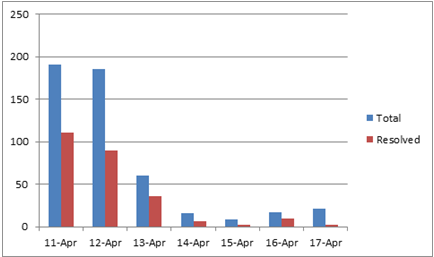 5/17/2012
EDUCAUSE Enterprise IT Leadership Conference
4
Wake-up Call to Mac Users
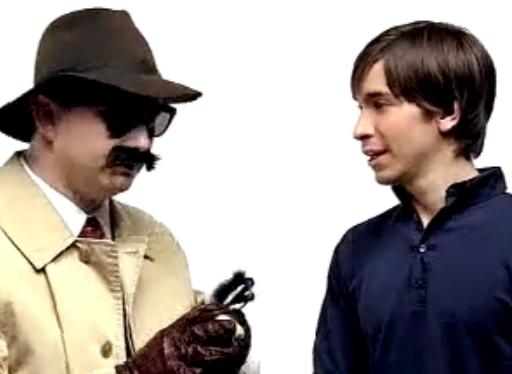 5/17/2012
EDUCAUSE Enterprise IT Leadership Conference
5
Client Management Definition
OS Management: Configuration changes, security patching, power management, Wake-On-LAN 
OS Deployment: Operating system deployment for out-of-box, refresh, and replace scenarios
Asset Management:  Inventory, reporting, license management
Application Management: Application deployment, patching, software inventory
5/17/2012
EDUCAUSE Enterprise IT Leadership Conference
6
Areas of Success
Central infrastructure
Departmental IT support
Software as a service 
OS deployment
Building a community for support
5/17/2012
EDUCAUSE Enterprise IT Leadership Conference
7
Central Infrastructure
5/17/2012
EDUCAUSE Enterprise IT Leadership Conference
8
[Speaker Notes: This accounts for about 80% of the workstation in our Active Directory]
Features of Infrastructure
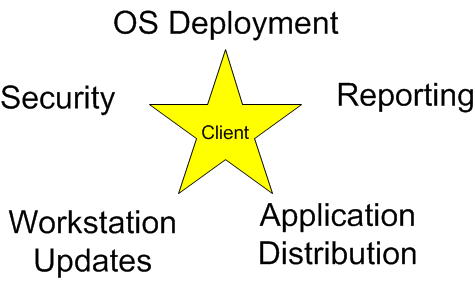 5/17/2012
EDUCAUSE Enterprise IT Leadership Conference
9
Reporting
Building a common set of metrics for campus
Example: Adobe Report
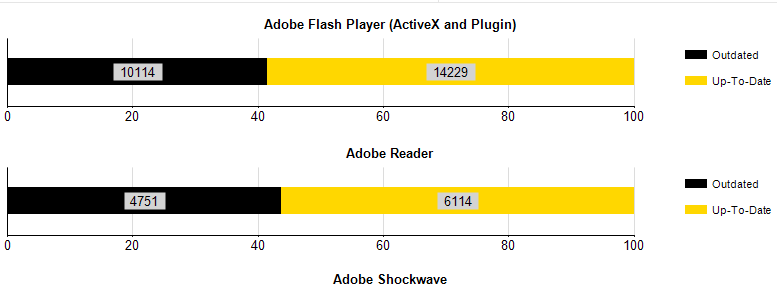 5/17/2012
EDUCAUSE Enterprise IT Leadership Conference
10
[Speaker Notes: We have a lot of reports we can generate.  This is just an example.]
Partnerships On Campus
56 departments participate
Types of IT groups
Small departments – Internal Audit
Large departments – College Liberal Arts and Sciences
5/17/2012
EDUCAUSE Enterprise IT Leadership Conference
11
Small Departments
Central ITS manages workstation
Service Offering
File space
Workstation set up
Print server
Application delivery 
Security updates
5/17/2012
EDUCAUSE Enterprise IT Leadership Conference
12
Large Departments
Meet with the central group to build a root collection
Central ITS basic training
Full control to manage their workstations
File space
Workstation set up
Print server
Applications delivery 
Security updates
5/17/2012
EDUCAUSE Enterprise IT Leadership Conference
13
Application Deployment
Shared set of deployment packages
Central IT provides applications to campus
200+
Total departmental deployments
22,000+
5/17/2012
EDUCAUSE Enterprise IT Leadership Conference
14
Virtual Desktop
Over 156 applications
5/17/2012
EDUCAUSE Enterprise IT Leadership Conference
15
Building a Community
Allowed central and individual departments to come together on projects

Both sides benefited from project
Central got a more secure campus environment 
Departments saved time and dollars
5/17/2012
EDUCAUSE Enterprise IT Leadership Conference
16
Reciprocal Sharing
Best practices on how to do deployments
Help other departments solve problems
Reporting templates for better management
Experience with hardware drivers
5/17/2012
EDUCAUSE Enterprise IT Leadership Conference
17
ITADmin Community
Monthly meetings
Over 70 people attend every meeting
Over 200 people on an e-mail list
Iowa serves as benchmark for campus IT communities
5/17/2012
EDUCAUSE Enterprise IT Leadership Conference
18
Questions ?
5/17/2012
EDUCAUSE Enterprise IT Leadership Conference
19